Обработка условий
Глава 3
Пайтон для всех
www.py4e.com
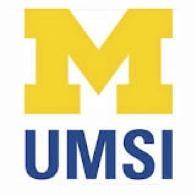 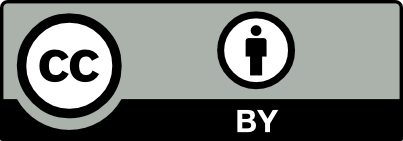 [Speaker Notes: Заметка от Чарльза. При использовании этих материалов, вы можете удалить логотип университета и заменить его собственным, но, пожалуйста, сохраните CC-BY логотип на первой странице, а также на последней странице  - «Благодарности».]
Условные шаги
x = 5
Да
x < 10 ?
Программа:

x = 5
if x < 10:
    print('Меньше')
if x > 20:
    print('Больше')

print('Конец')
print('Меньше')
Нет
Результат:

Меньше
Конец
Да
x > 20 ?
print('Больше')
Нет
print('Конец')
Операторы сравнения
Булево / логическое выражение —выражение, результатом вычисления которого является либо «Да», либо «Нет». Этот результат мы затем используем для управления ходом программы
Булевы выражения используют операторы сравнения, чтобы вычислить результат: «Истина» / «Ложь» или «Да» / «Нет»
Операторы сравнения оценивают значения переменных, но не меняют их
Запомните:  "=” — знак присвоения
https://ru.wikipedia.org/wiki/Буль,_Джордж
Операторы сравнения
x = 5
if x == 5 : 
    print('Равно 5')
if x > 4 : 
   print('Больше, чем 4')
if  x >= 5 :
    print('Больше или равно 5')
if x < 6 : print('Меньше, чем 6') 
if x <= 5 :
    print('Меньше или равно 5')
if x != 6 :
    print('Не равно 6')
Равно 5
Больше, чем 4
Больше или равно 5
Меньше, чем 6
Меньше или равно 5
Не равно 6
Односторонние решения
x = 5
print('Перед 5')
if  x == 5 :
    print('Равно 5')
    print('Все еще 5')
    print('Снова 5') 
print('Потом 5')
print('Перед 6')
if x == 6 :
    print('Равно 6')
    print('Все еще  6')
    print('Снова 6')
print('Потом 6')
Да
x == 5 ?
Перед 5

Равно 5
Все еще 5
Снова 5
Потом 5
Перед 6



Потом 6
print('Равно 5')
Нет
print('Все еще 5')
print('Снова 5')
Отступы
Увеличивайте отступ после операторов if или for (после символа " : " )
Сохраняйте отступ, чтобы обозначить блок кода (строки, на которые влияют операторы if/for)
Сократите отступ, чтобы вернуться на уровень оператора if или for, и обозначить конец данного блока кода
Пустые строки игнорируются и никак не влияют на отступы
Комментарии к строке сами по себе игнорируются с учетом отступа
Внимание: Не используйте клавишу Tab!
Редактор Atom автоматически использует пробелы для файлов с расширением ".py" (Приятно!)

Большинство текстовых редакторов могут преобразовывать таб-отступы в пробелы. Обязательно включите эту функцию!
 -  NotePad++:  Настройки -> Предпочтения -> Языковое меню/Настройка Отступов
 -  TextWrangler:  TextWrangler -> Настройки -> Настройки редактора по умолчанию
Пайтон !Очень чувствителен к отступам. Одновременное использование таб-отступов и пробелов, может привести к  «ошибкам отступов». Причем визуально все может выглядеть правильно
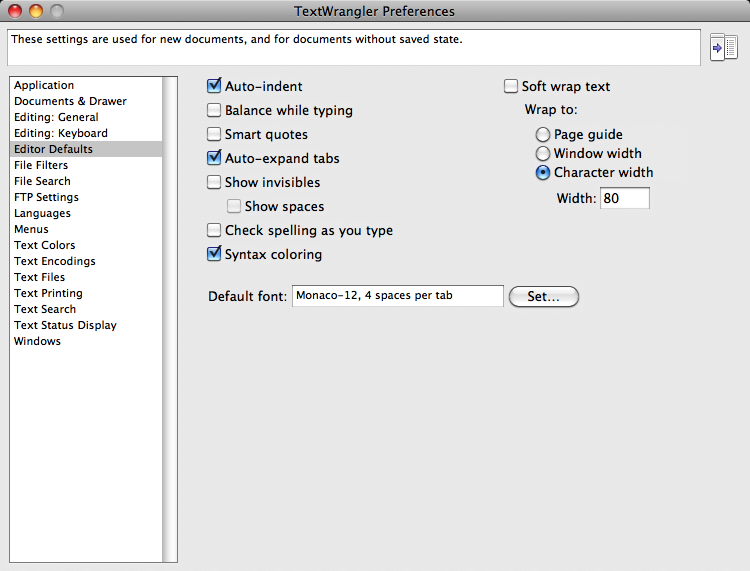 Это сбережет вам много нервов
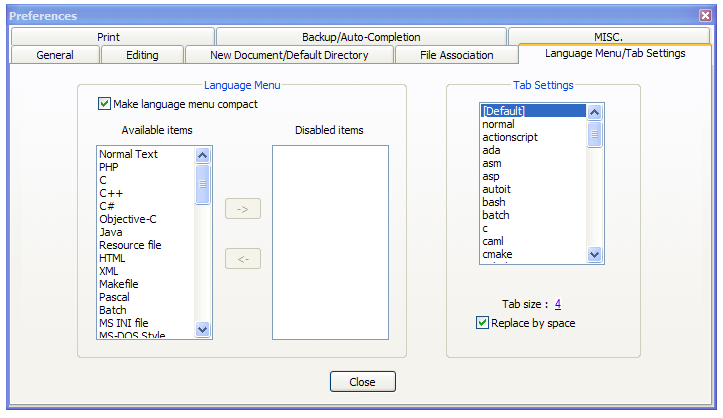 Увеличивайте / поддерживайте отступ после if и for.

Сокращайте отступ, чтобы обозначить конец блока.
x = 5
 if x > 2 :
     print('Больше, чем 2')
     print('Все еще больше')
 print('Закончил с 2')

 for i in range(5) :
     print(i)
     if i > 2 : 
         print('Больше, чем 2')
     print('Закончил с i', i)
 print('Готово')
Помните о начале/конце блока
x = 5
if x > 2 :
    print('Больше, чем 2')
    print('Все еще больше')
print('Закончил с 2')

for i in range(5) :
    print(i)
    if i > 2 : 
        print('Больше, чем 2')
    print('Закончил с i', i)
print('Готово')
Вложенные решения
x > 1
да
print('Больше, чем 1')
нет
x = 42
if x > 1 :
    print('Больше, чем 1')
    if x < 100 : 
        print('Меньше 100') 
print('Готово')
x < 100
да
print('Меньше 100')
нет
print('Готово')
Двусторонние решения
x = 4
Иногда мы хотим сделать одну вещь, если логическое выражение правдиво, и что-то другое, если оно ложно
Как на развилке дорог, нужно выбрать один из путей, но не оба (не все разом)
x > 2
нет
да
print('Не больше')
print('Больше')
print('Готово')
Двусторонние решения с оператором else:
x = 4
x > 2
нет
да
x = 4

if x > 2 :
    print('Больше')
else :
    print('Меньше')

print('Готово')
print('Не больше')
print('Больше')
print('Готово')
Старайтесь визуально представить блоки кода
x = 4
x > 2
нет
да
x = 4

if x > 2 :
    print('Больше')
else :
    print('Меньше')

print('Готово')
print('Не больше')
print('Больше')
print('Готово')
Другие условные структуры…
Несколько условий
да
x < 2
print('маленький')
if x < 2 :
    print('маленький')
elif x < 10 :
    print('Средний')
else :
    print('БОЛЬШОЙ')
print('Готово')
нет
да
x < 10
print('Средний')
нет
print('БОЛЬШОЙ')
print('Готово')
Несколько условий
x = 0
да
x < 2
print('маленький')
x = 0 
if x < 2 :
    print('маленький')
elif x < 10 :
    print('Средний')
else :
    print('БОЛЬШОЙ')
print('Готово')
нет
да
x < 10
print('Средний')
нет
print('БОЛЬШОЙ')
print('Готово')
Несколько условий
x = 5
да
x < 2
print('маленький')
x = 5 
if x < 2 :
    print('маленький')
elif x < 10 :
    print('Средний')
else :
    print('БОЛЬШОЙ')
print('Готово')
нет
да
x < 10
print('Средний')
нет
print('БОЛЬШОЙ')
print('Готово')
Несколько условий
x = 20
да
x < 2
print('маленький')
x = 20
if x < 2 :
    print('маленький')
elif x < 10 :
    print('Средний')
else :
    print('БОЛЬШОЙ')
print('Готово')
нет
да
x < 10
print('Средний')
нет
print('БОЛЬШОЙ')
print('Готово')
Несколько условий
if x < 2 :
    print('Маленький')
elif x < 10 :
    print('Средний')
elif x < 20 : 
    print('Большой')
elif x < 40 : 
    print('Внушительный')
elif x < 100:
    print('Огромный')
else :
    print('Гигантский')
# Без оператора Else
x = 5
if x < 2 :
    print('Маленький')
elif x < 10 :
    print('Средний')

print('Готово')
Запутанность множества условий
Что никогда не будет выведено  вне зависимости от значения x?
if x < 2 :
    print('Меньше 2')
elif x < 20 :
    print('Меньше 20')
elif x < 10 : 
    print('Меньше 10')
else :
    print('Что-то еще')
if x < 2 :
    print('Меньше 2')
elif x >= 2 : 
    print('Два или более')
else :
    print('Что-то еще')
Конструкция try / except
Окружайте рискованные блоки кода конструкцией try (попытаться) и except (за исключением)
Если код внутри блока try работает, выполнение кода внутри except пропускается
Если код внутри try терпит неудачу, программа переходит к выполнению кода из блока except
$ python3 notry.py 
Traceback (most recent call last):  File "notry.py", line 2, in <module>    istr = int(astr)ValueError: invalid literal for int() with base 10: 'Привет, Боб'
$ cat notry.py 
astr = 'Привет, Боб'
istr = int(astr)
print('Первый', istr)
astr = '123'
istr = int(astr)
print('Второй', istr)
Готово
$ python3 notry.py 
Traceback (most recent call last):  File "notry.py", line 2, in <module>    istr = int(astr)ValueError: invalid literal for int() with base 10: 'Привет, Боб'
Программа останавли-вается 
здесь
$ cat notry.py 
astr = 'Привет, Боб'
istr = int(astr)
print('First', istr)
astr = '123'
istr = int(astr)
print('Second', istr)
Готово
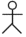 Программное обеспечение
Типичный компьютер
Устройства ввода
Центральный процессор
Вторичная память
Устройства вывода
Основная память
[Speaker Notes: Кто видел трассировку в CTools?]
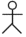 Программное обеспечение
Типичный компьютер
Устройства ввода
Центральный процессор
Вторичная память
Устройства вывода
Основная память
[Speaker Notes: Кто видел трассировку в CTools?]
Когда первое преобразование терпит неудачу, программа переходит к коду в блоке except и выполнение программы продолжается
astr = 'Привет, Боб'
try:
    istr = int(astr)
except:
    istr = -1

print('Первый', istr)

astr = '123'
try:
    istr = int(astr)
except:
    istr = -1

print('Второй', istr)
$ python tryexcept.py 
 Первый -1
 Второй 123
Когда второе преобразование завершается удачно, код в блоке except игнорируется и выполнение программы продолжается.
try / except
astr = 'Боб'
print('Привет')
astr = 'Боб'
try:
    print('Привет') 
    istr = int(astr) 
    print('Здесь') 
except:
    istr = -1

print('Готово', istr)
istr = int(astr)
print('Здесь')
istr = -1
подстраховка
print('Готово', istr)
Пример использования try / except
rawstr = input('Введите число:')
try: 
    ival = int(rawstr)
except: 
    ival = -1

if ival > 0 :  
    print('Отличная работа!')
else:  
    print('Не является числом')
$ python3 trynum.py 
Введите число:42
Отличная работа!
$ python3 trynum.py
Введите число:forty-two
Не является числом
$
Резюме
Операторы сравнения==   <=   >=   >   <   !=
Отступы
Односторонние решения
Двусторонние решения:операторы if: и else:
Вложенные решения
Многосторонние решения с использованием оператора elif
try / except для компенсации ошибок
Задание
Перепишите программу расчета заработной платы, принимая в расчет, что за каждый сверхурочный час (после того, как отработал больше 40 часов) сотрудник получает 1,5-кратную ставку. 

Введите количество часов: 45
Введите ставку: 10 

Оплата: 475.0
475 = 40 * 10 + 5 * 15
Задание
Перепишите программу оплаты с использованием конструкции try / except, чтобы программа корректно обрабатывала нечисловой ввод.

Введите количество часов: 20 
Введите ставку: девять
Ошибка, пожалуйста, введите числовое значение

Введите количество часов: сорок
Ошибка, пожалуйста, введите числовое значение
Авторы  / Благодарности
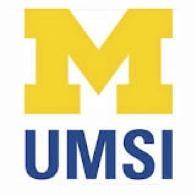 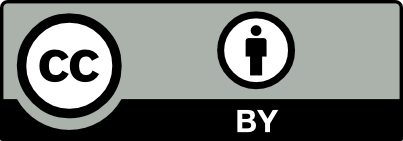 Авторские права на эти слайды принадлежат  Чарльзу Р. Северансу (www.dr-chuck.com) , 2010 г., Школа Информации Мичиганского Университета  и доступны по лицензии Creative Commons Attribution 4.0 License. Пожалуйста, сохраняйте этот слайд во всех копиях этого документа, в соответствии с требованиями Лицензии. Если вы внесли изменения, добавьте свое имя или организацию в список участников на этой странице.

Исходная разработка:  Чарльз Северанс, Школа Информации Мичиганского Университета.

Перевод выполнила Фомкина Виолетта.


… Добавьте сюда новых авторов и переводчиков
...